New Leadership Lab project: Curriculum Development for Fertility Doula Training
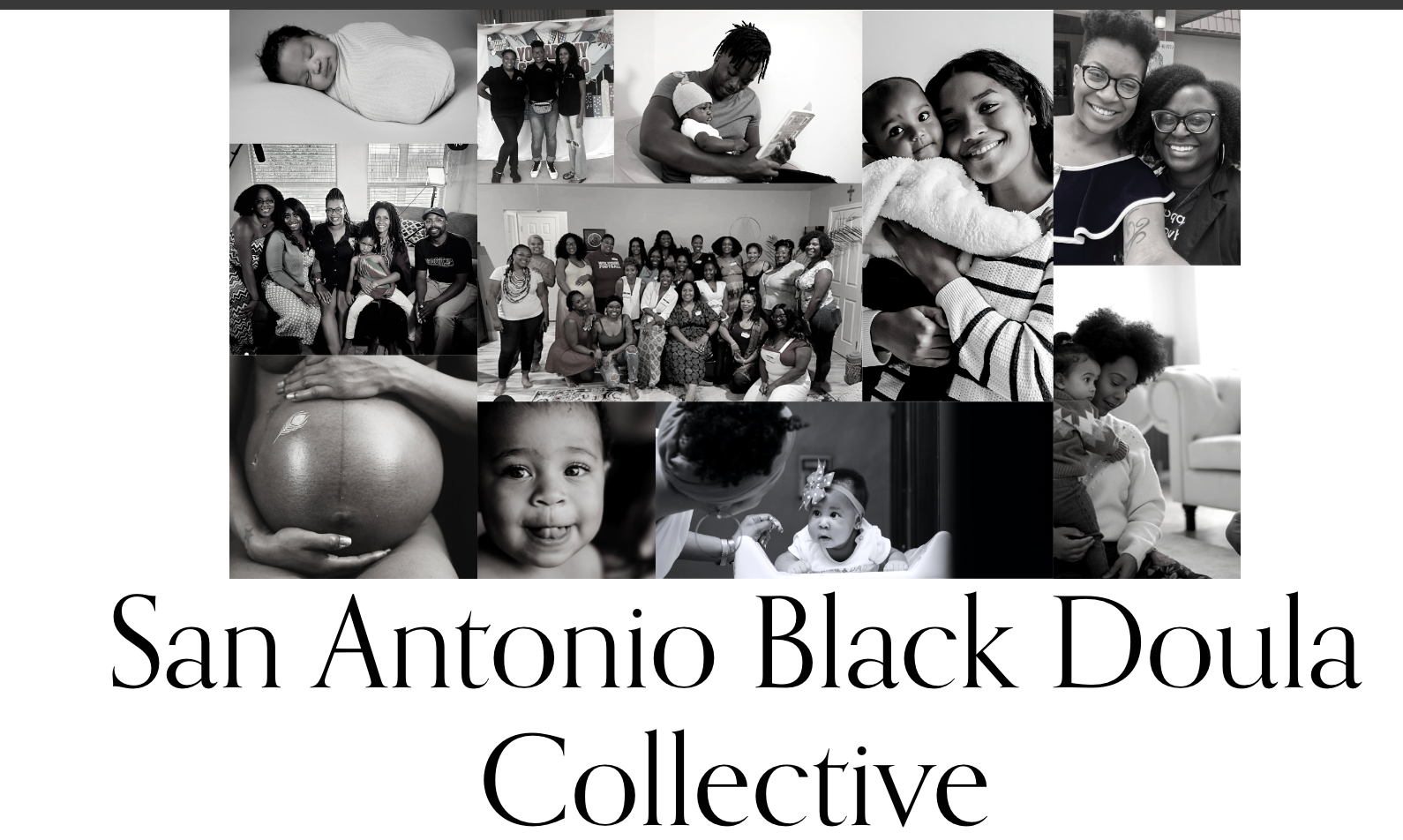 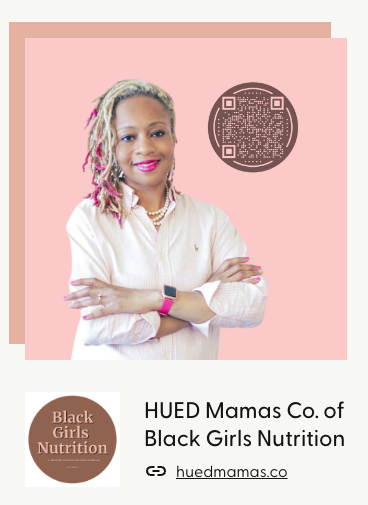 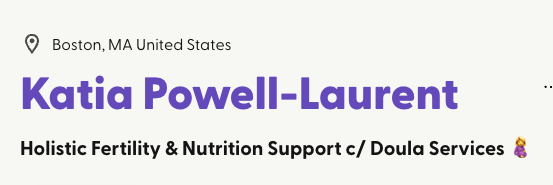 Infertility as an overlooked health equity challenge:
Doulas can help navigate the emotional, logistic and financial challenges of infertility treatment
Curriculum development: What should be included in 10 training sessions of 3 hours?
[Speaker Notes: .]